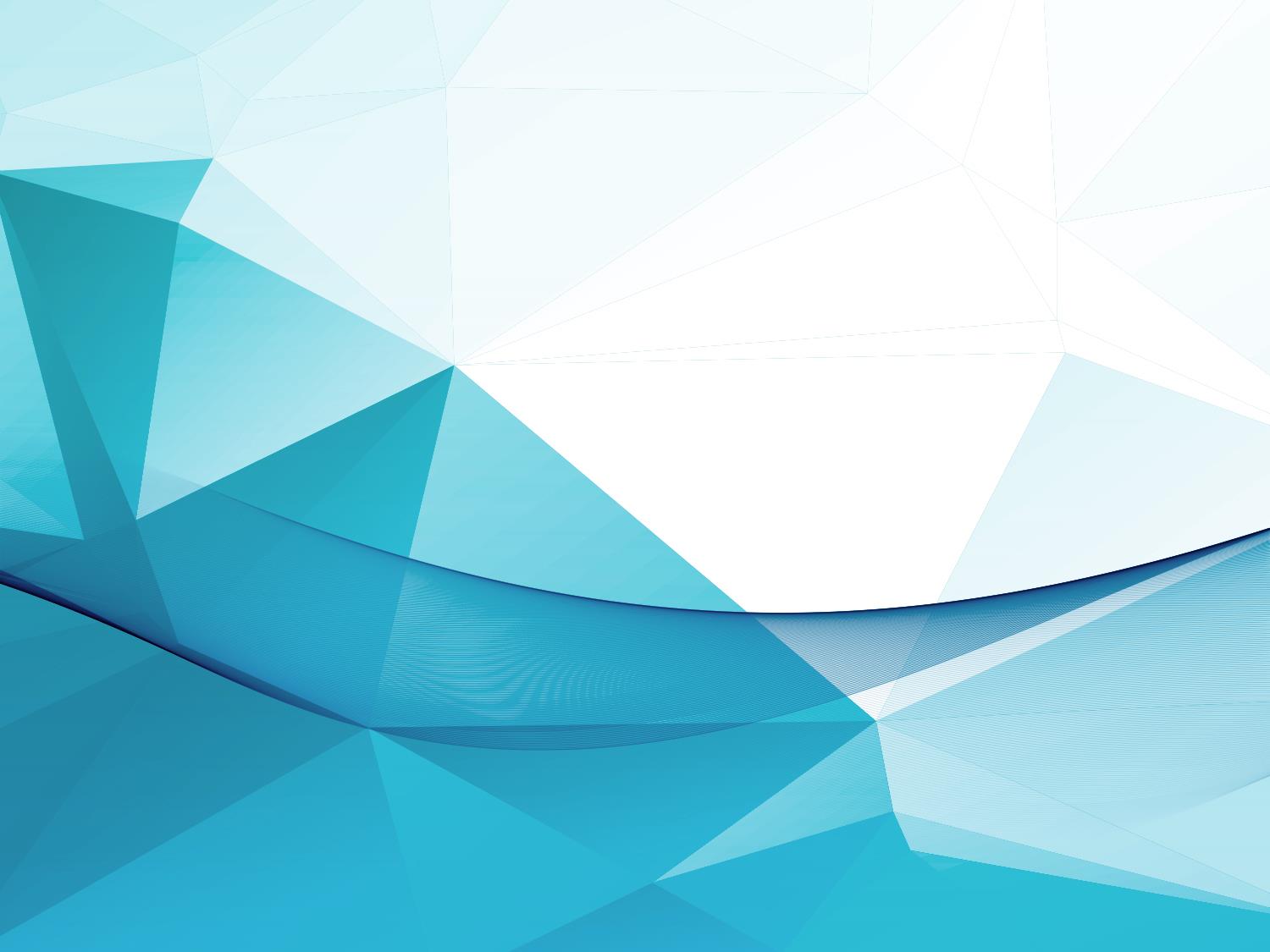 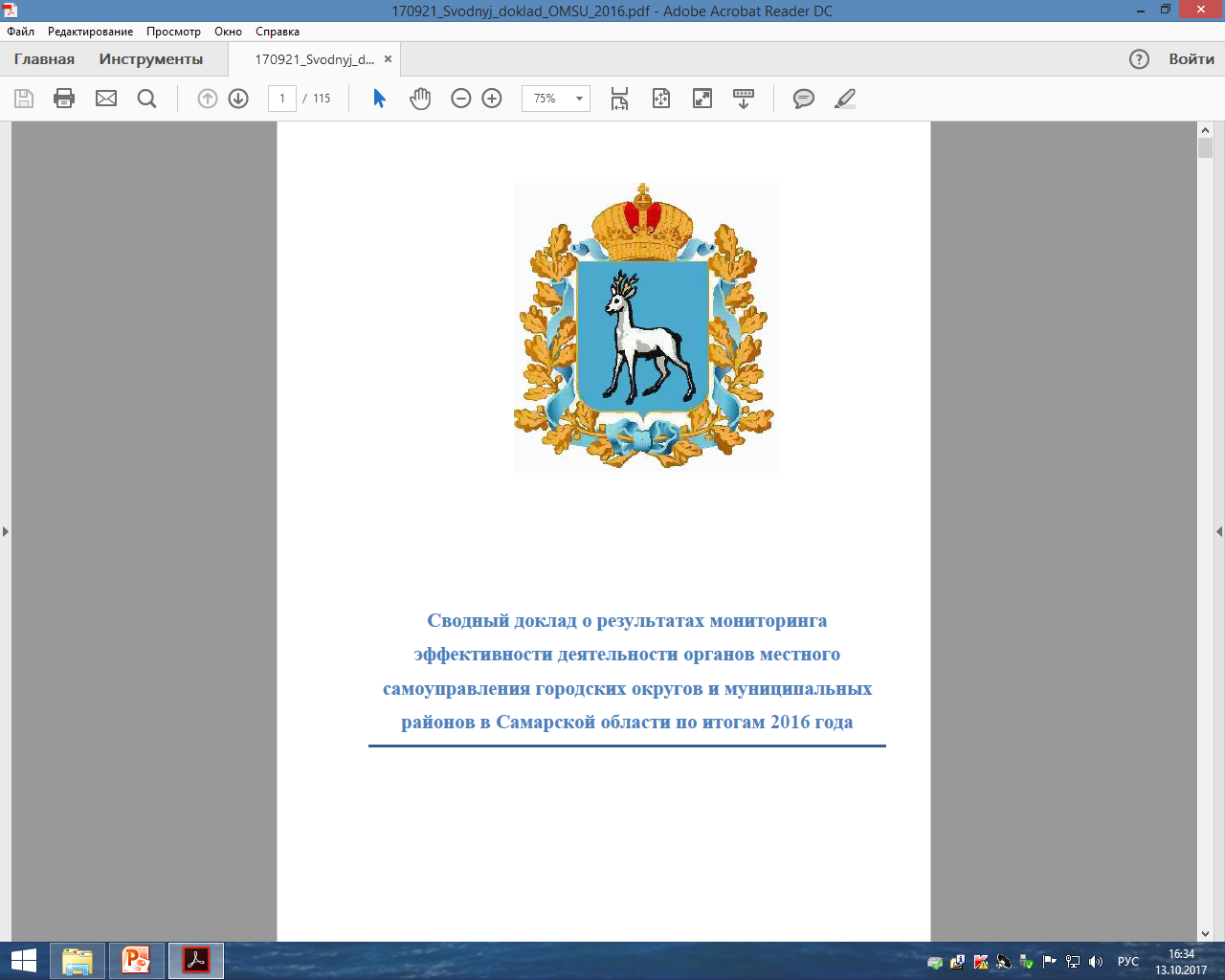 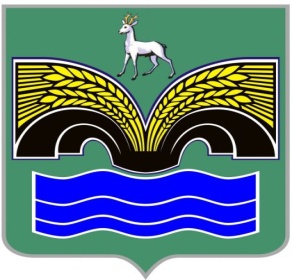 Стратегия развития Самарской области и муниципального района Красноярский 
с.п. Хилково
2018 год
1
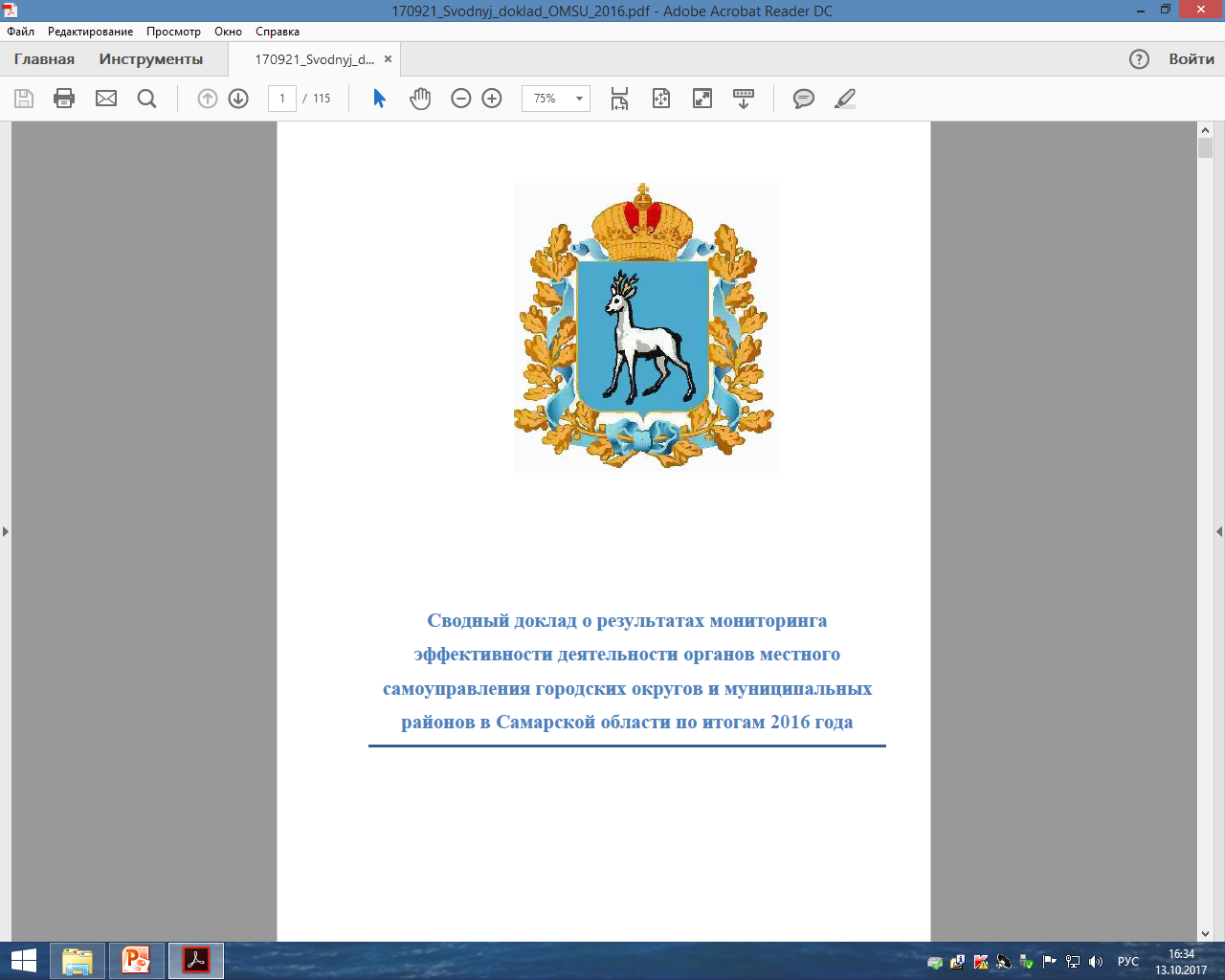 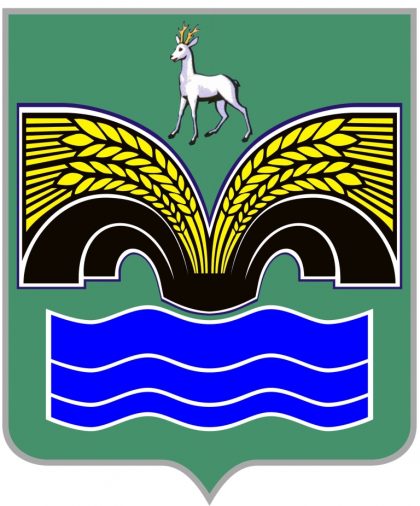 Стратегия развития Самарской области и муниципального района Красноярский
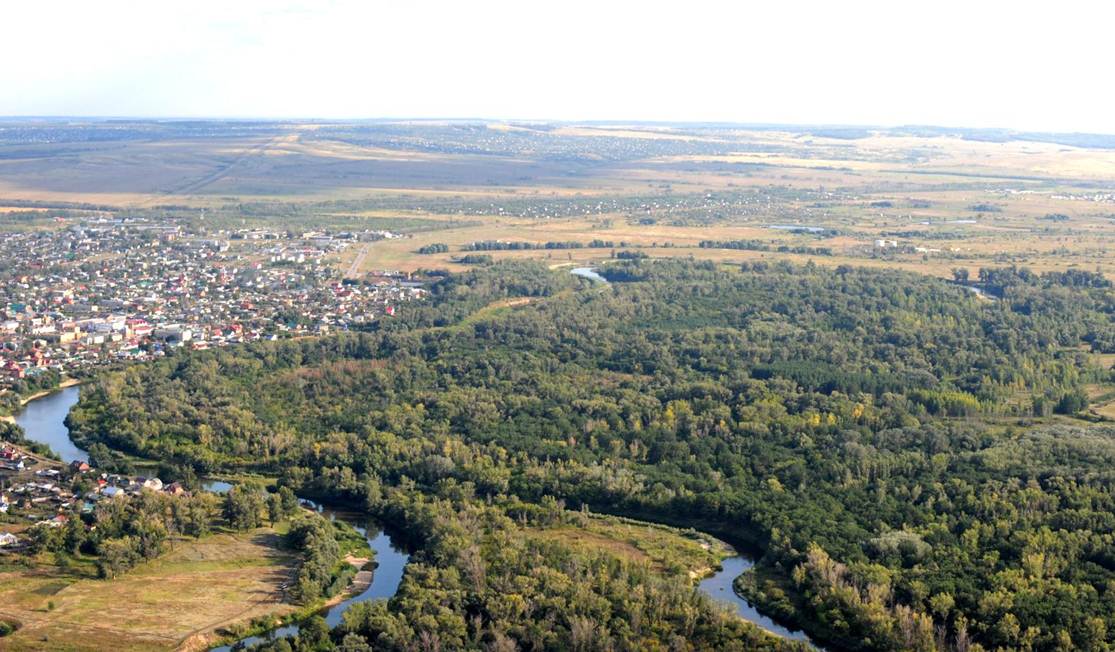 СТРАТЕГИЯ РАЗВИТИЯ МУНИЦИПАЛЬНОГО  РАЙОНА КРАСНОЯРСКИЙ на период до 2030 года
Стратегический форсайт 
«Желаемый образ будущего 
муниципального района Красноярский»
 


Полянскова Наталья, директор научно-исследовательского института регионального развития, 
сертифицированный эксперт по проектному управлению (ПМ «СТАНДАРТ»), 
к.э.н., доцент ФГБОУ ВО «Самарский государственный экономический университет»
СТРАТЕГИЯ РАЗВИТИЯ МУНИЦИПАЛЬНОГО  РАЙОНА КРАСНОЯРСКИЙ на период до 2030 года
Стратегия включает
Относительно  небольшой  набор задач
Относительно  небольшой  набор задач
Четкие  формулировки  целей
Продуманную,  специфичную  миссию
СТРАТЕГИЯ РАЗВИТИЯ МУНИЦИПАЛЬНОГО  РАЙОНА КРАСНОЯРСКИЙ на период до 2030 года
Образ желаемого будущего 
и стратегические приоритеты развития»
Краткие результаты социологического опроса населения муниципального района Красноярский
СТРАТЕГИЯ РАЗВИТИЯ МУНИЦИПАЛЬНОГО  РАЙОНА КРАСНОЯРСКИЙ на период до 2030 года
СТРАТЕГИЯ РАЗВИТИЯ МУНИЦИПАЛЬНОГО  РАЙОНА КРАСНОЯРСКИЙ на период до 2030 года
СТРАТЕГИЯ РАЗВИТИЯ МУНИЦИПАЛЬНОГО  РАЙОНА КРАСНОЯРСКИЙ на период до 2030 года
СТРАТЕГИЯ РАЗВИТИЯ МУНИЦИПАЛЬНОГО  РАЙОНА КРАСНОЯРСКИЙ на период до 2030 года
СИЛЬНЫЕ СТОРОНЫ РАЙОНА
СТРАТЕГИЯ РАЗВИТИЯ МУНИЦИПАЛЬНОГО  РАЙОНА КРАСНОЯРСКИЙ на период до 2030 года
Привлекательность района для трудовой миграции
Дифференцированная структура промышленного производства
Наличие конкурентных преимуществ
СИЛЬНЫЕ СТОРОНЫ РАЙОНА
СТРАТЕГИЯ РАЗВИТИЯ МУНИЦИПАЛЬНОГО  РАЙОНА КРАСНОЯРСКИЙ на период до 2030 года
Наличие свободных производственных площадок
Рост числа занятых в экономике и низкий уровень безработицы
Обеспеченность врачами
СИЛЬНЫЕ СТОРОНЫ РАЙОНА
СТРАТЕГИЯ РАЗВИТИЯ МУНИЦИПАЛЬНОГО  РАЙОНА КРАСНОЯРСКИЙ на период до 2030 года
Развитый малый бизнес и деловой климат
Рост сектора розничной торговли
Рост бюджетной обеспеченности (налоговый и неналоговый  доход на душу населения)
СИЛЬНЫЕ СТОРОНЫ РАЙОНА
СТРАТЕГИЯ РАЗВИТИЯ МУНИЦИПАЛЬНОГО  РАЙОНА КРАСНОЯРСКИЙ на период до 2030 года
Использование программно-целевого и проектного методов управления муниципальным образованием
Высокая обеспеченность учреждениями культурно- досугового типа и  библиотеками
Удовлетворительное состояние зданий учреждений социальной инфраструктуры
СИЛЬНЫЕ СТОРОНЫ РАЙОНА
СТРАТЕГИЯ РАЗВИТИЯ МУНИЦИПАЛЬНОГО  РАЙОНА КРАСНОЯРСКИЙ на период до 2030 года
Вовлеченность жителей района , в т.ч. молодежи, в общественную спортивную и культурно- досуговую деятельность
Высокий уровень обеспеченности жильем и рост общей площади вводимого в эксплуатацию жилья
Высокая обеспеченность системами жизнеобеспечения
СИЛЬНЫЕ СТОРОНЫ РАЙОНА
СТРАТЕГИЯ РАЗВИТИЯ МУНИЦИПАЛЬНОГО  РАЙОНА КРАСНОЯРСКИЙ на период до 2030 года
Высокое качество состояния жилья
Рост уровня благоустройства территории
Высокий уровень озеленения территории  и хорошая экологическая  обстановка
СИЛЬНЫЕ СТОРОНЫ РАЙОНА
СТРАТЕГИЯ РАЗВИТИЯ МУНИЦИПАЛЬНОГО  РАЙОНА КРАСНОЯРСКИЙ на период до 2030 года
СЛАБЫЕ СТОРОНЫ РАЙОНА
СТРАТЕГИЯ РАЗВИТИЯ МУНИЦИПАЛЬНОГО  РАЙОНА КРАСНОЯРСКИЙ на период до 2030 года
СЛАБЫЕ СТОРОНЫ РАЙОНА
СТРАТЕГИЯ РАЗВИТИЯ МУНИЦИПАЛЬНОГО  РАЙОНА КРАСНОЯРСКИЙ на период до 2030 года
СЛАБЫЕ СТОРОНЫ РАЙОНА
СТРАТЕГИЯ РАЗВИТИЯ МУНИЦИПАЛЬНОГО  РАЙОНА КРАСНОЯРСКИЙ на период до 2030 года
СТРАТЕГИЧЕСКИЕ НАПРАВЛЕНИЯ
СТРАТЕГИЯ РАЗВИТИЯ МУНИЦИПАЛЬНОГО  РАЙОНА КРАСНОЯРСКИЙ на период до 2030 года
Красноярский район 2030 – лидер экономического роста, комфортная экосистема для жизни и работы
СТРАТЕГИЯ РАЗВИТИЯ МУНИЦИПАЛЬНОГО  РАЙОНА КРАСНОЯРСКИЙ на период до 2030 года
КЛЮЧЕВЫЕ ЗАДАЧИ
СТРАТЕГИЯ РАЗВИТИЯ МУНИЦИПАЛЬНОГО  РАЙОНА КРАСНОЯРСКИЙ на период до 2030 года
Ключевые образы будущего
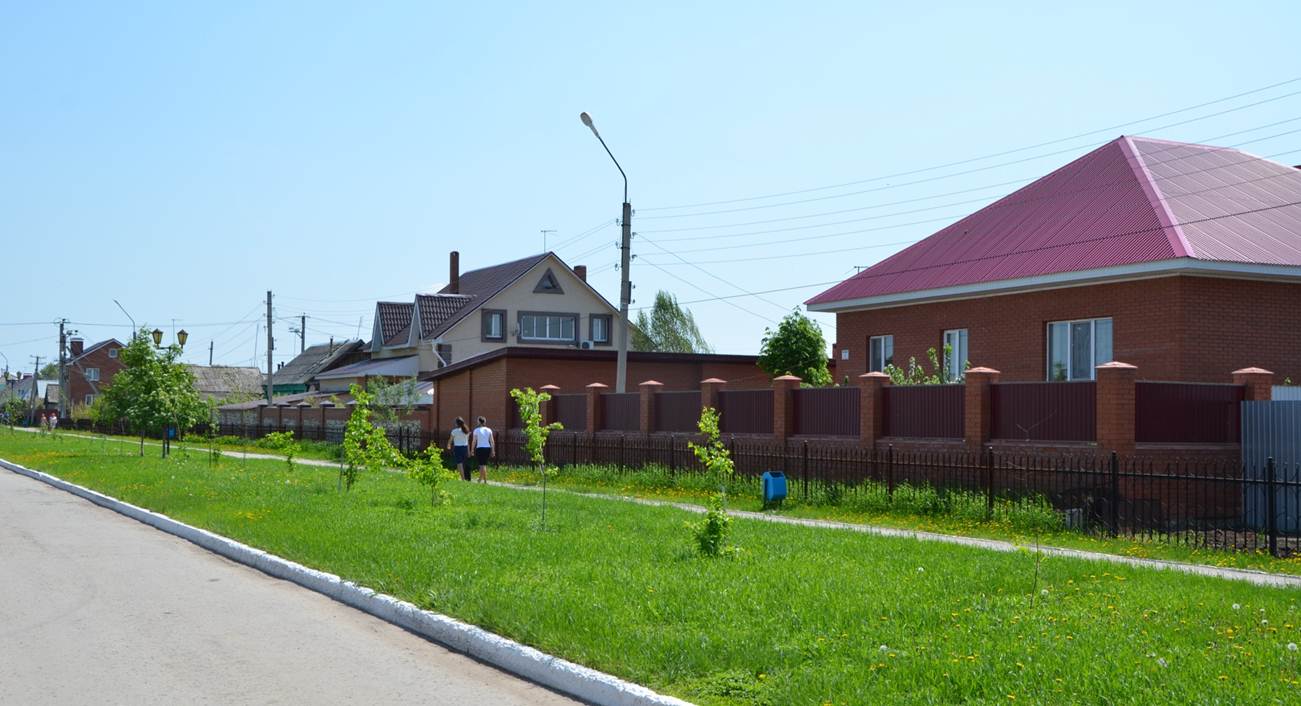 ЧЕЛОВЕЧЕСКИЙ КАПИТАЛ
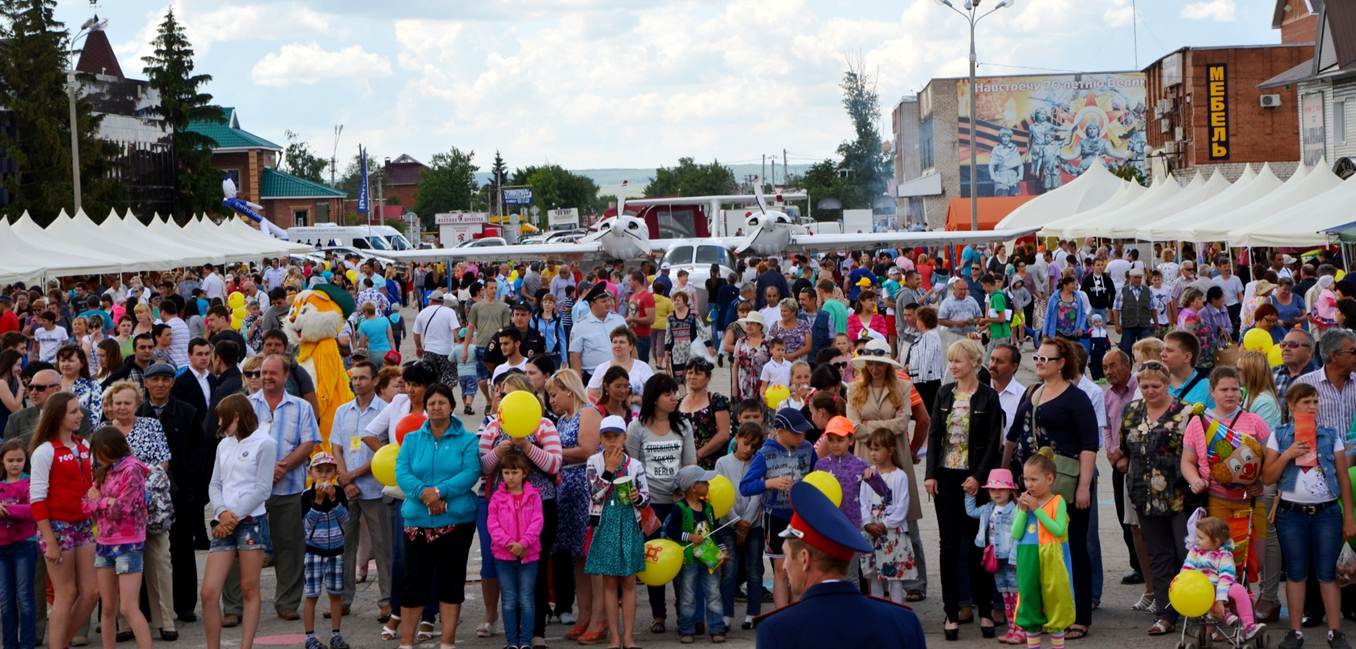 КОМФОРТНАЯ СРЕДА ПРОЖИВАНИЯ
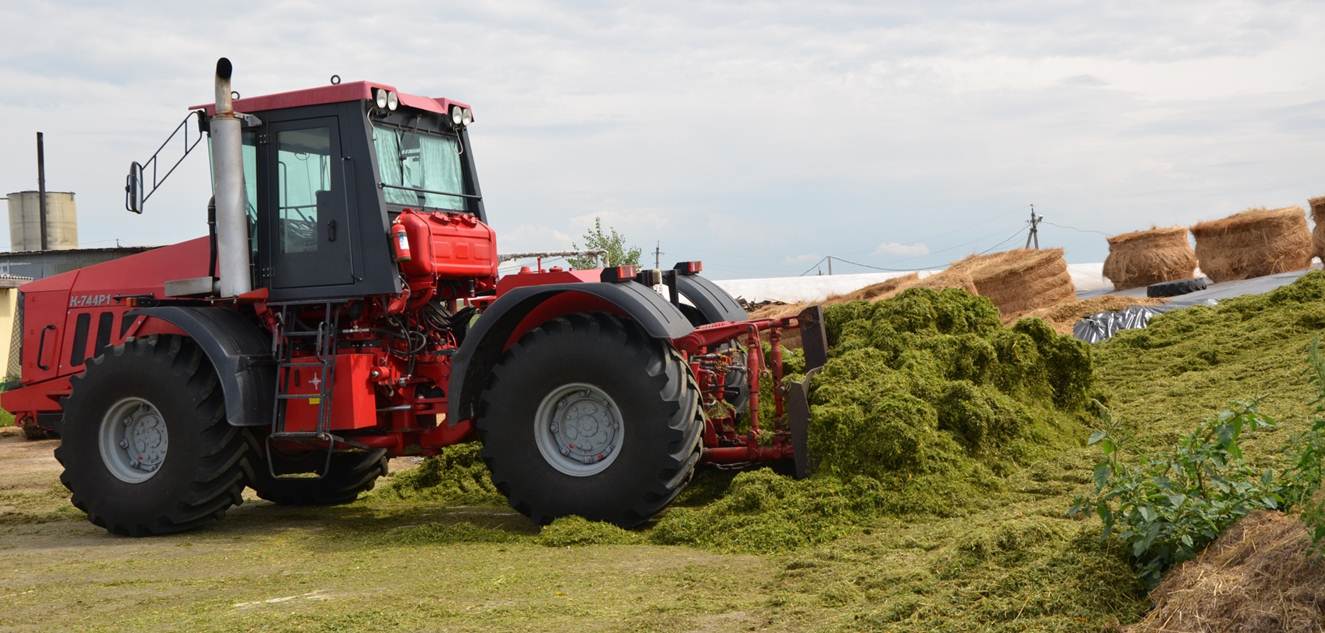 Экономика будущего
Предложения в проект «Стратегия -2030» можно высказать 9 сентября
СТРАТЕГИЯ РАЗВИТИЯ МУНИЦИПАЛЬНОГО РАЙОНА КРАСНОЯРСКИЙ с.п. Хилково на период до 2030 года
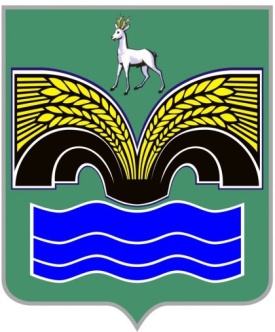 Строительство и ремонт сети безопасных и качественных автодорог с твердым покрытием местного значения и сокращение доли автодорог не отвечающим нормативным требованиям до 20% к 2030 году.
Проекты:
1. Муниципальная районная программа «Развитие дорожной инфраструктуры».
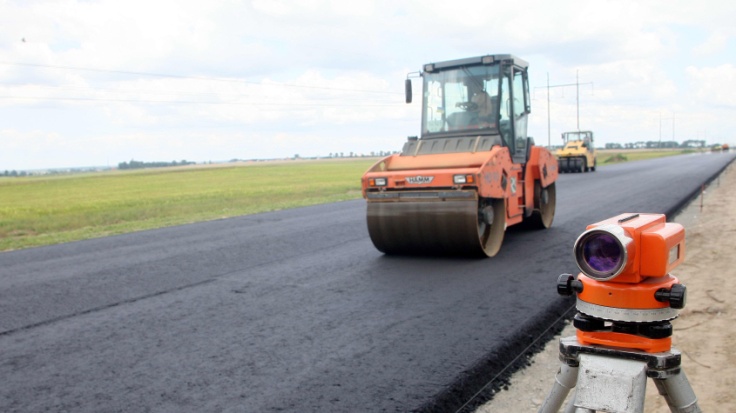 23
СТРАТЕГИЯ РАЗВИТИЯ МУНИЦИПАЛЬНОГО РАЙОНА КРАСНОЯРСКИЙ с.п. Хилково на период до 2030 года
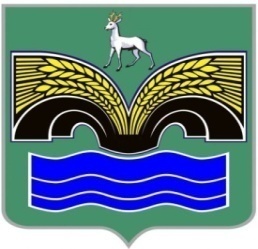 Строительство ФАП отвечающего современным условиям в с. Тростянка
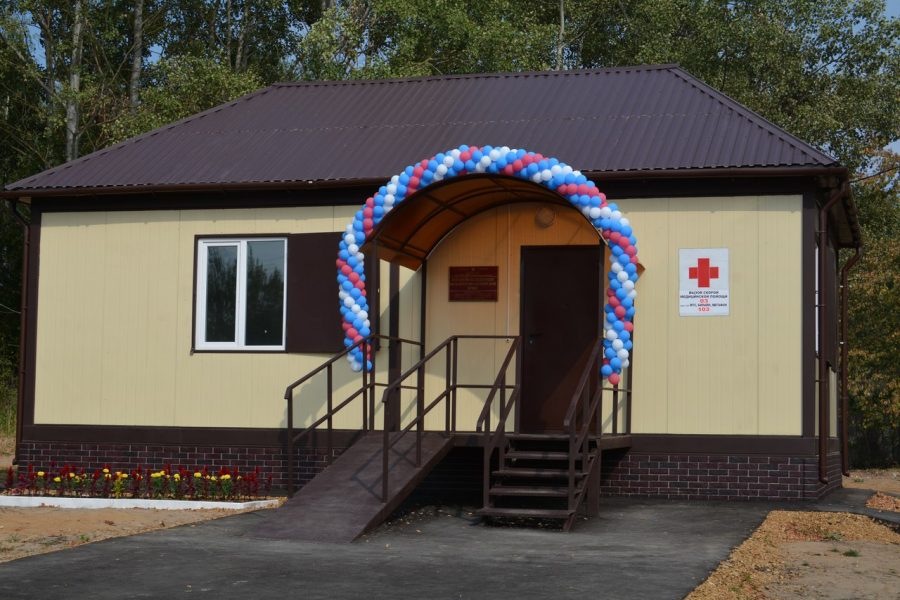 24
СТРАТЕГИЯ РАЗВИТИЯ МУНИЦИПАЛЬНОГО РАЙОНА КРАСНОЯРСКИЙ с.п. Хилково на период до 2030 года
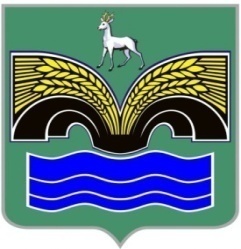 Реконструкция и модернизация  систем ЖКХ, водоотведение




Модернизация системы уличного освещения
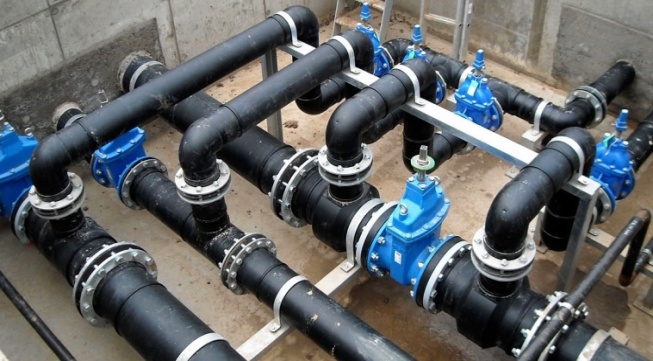 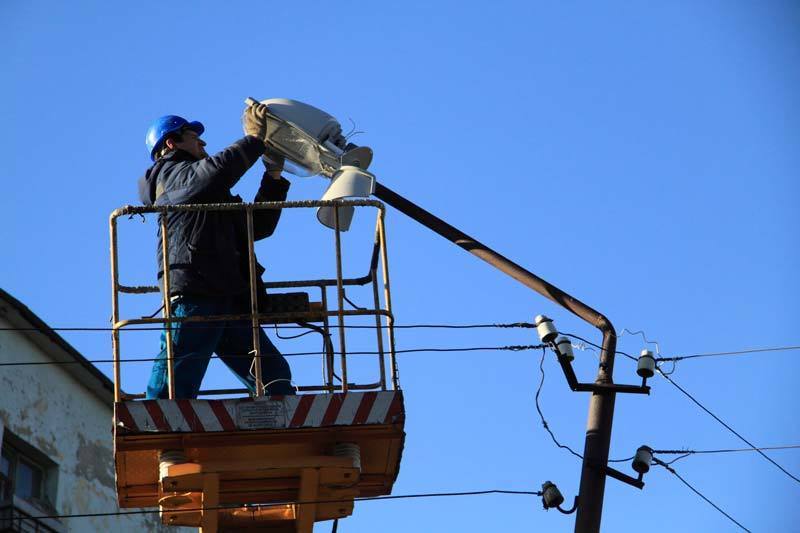 25
СТРАТЕГИЯ РАЗВИТИЯ МУНИЦИПАЛЬНОГО РАЙОНА КРАСНОЯРСКИЙ с.п. Хилково на период до 2030 года
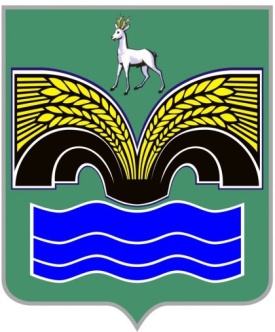 Газификация  с. Тростянка , с. Краково
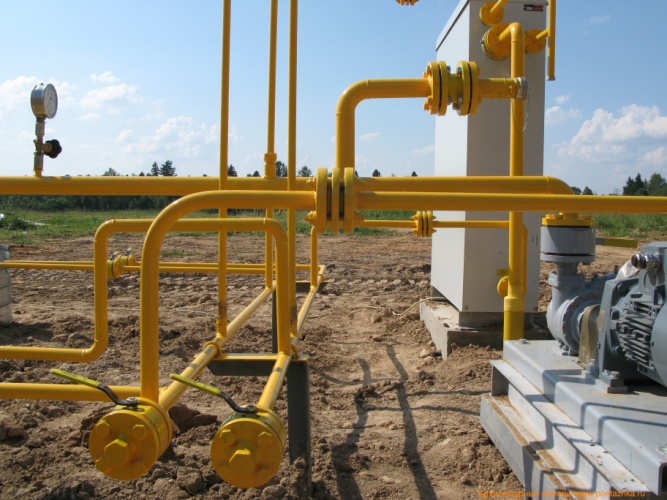 26
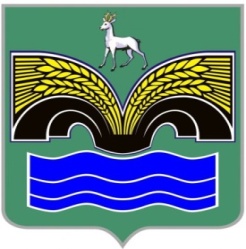 СТРАТЕГИЯ РАЗВИТИЯ МУНИЦИПАЛЬНОГО РАЙОНА КРАСНОЯРСКИЙ с.п. Хилковона период до 2030 года
РЕШЕНИЕ ЭКОЛОГИЧЕСКОЙ ПРОБЛЕМЫ
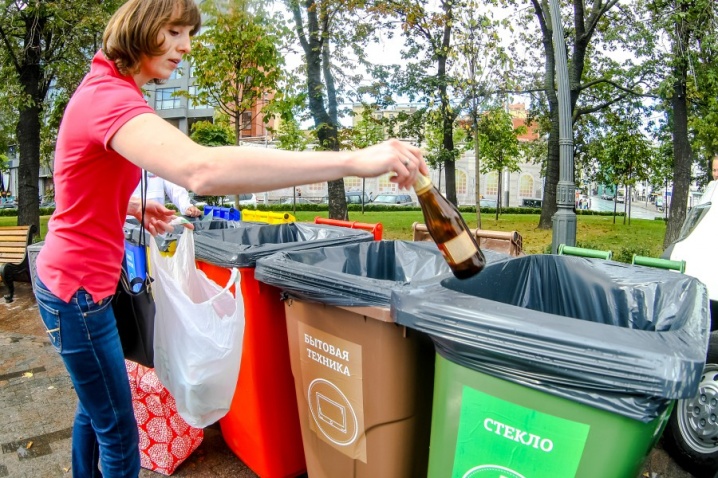 СБОР ТБО
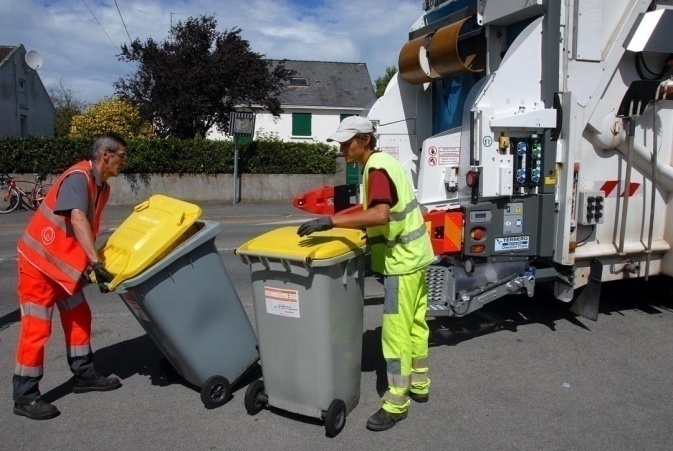 Утилизация ТБО.
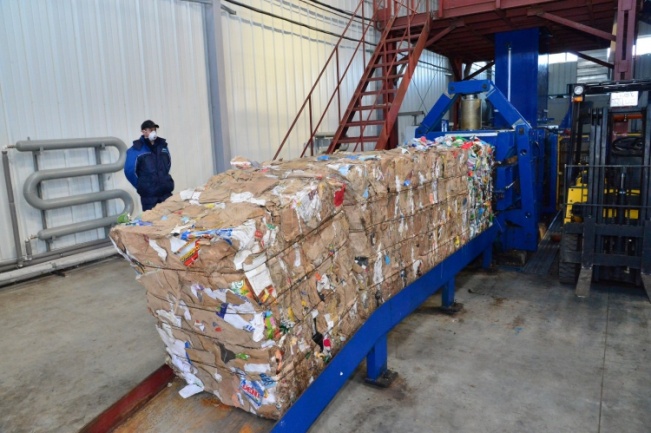 Борьба со свалками
27
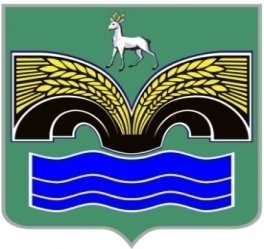 СТРАТЕГИЯ РАЗВИТИЯ МУНИЦИПАЛЬНОГО РАЙОНА КРАСНОЯРСКИЙ с.п.  Хилковона период до 2030 года
СНОС АВАРИЙНЫХ ЗДАНИЙ  И СООРУЖЕНИЙ
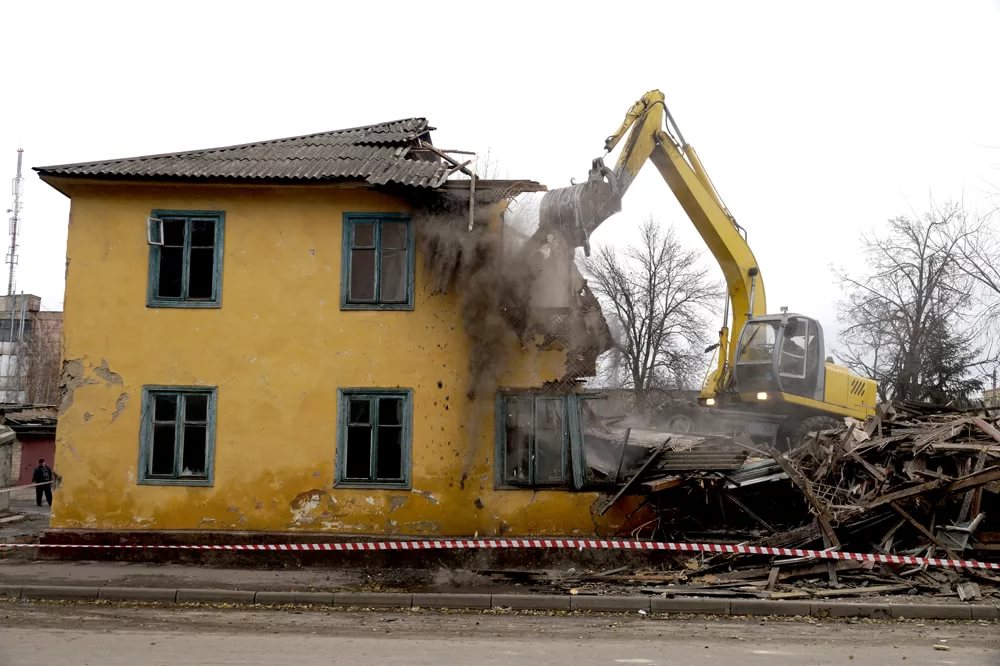 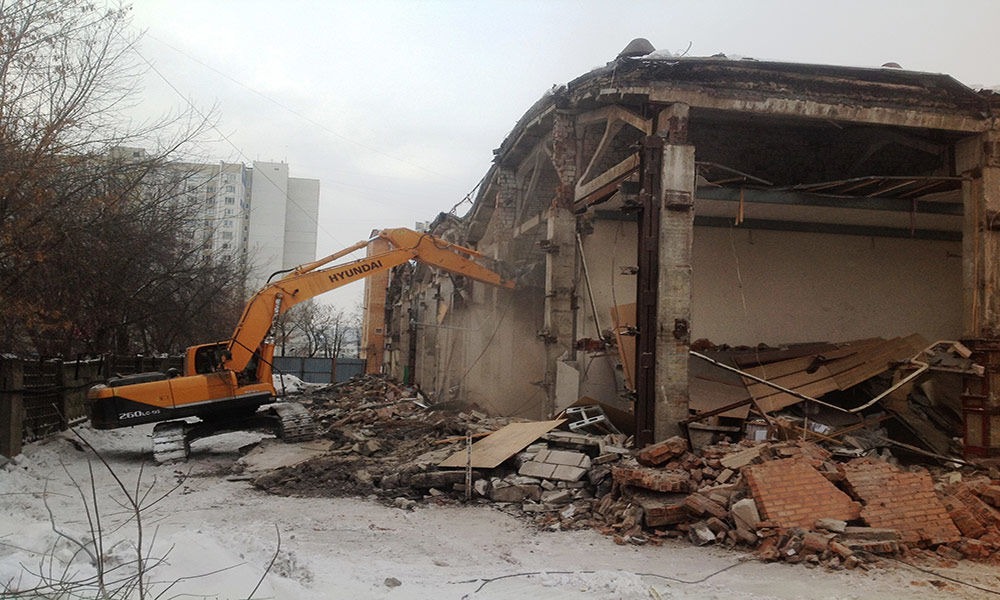 28
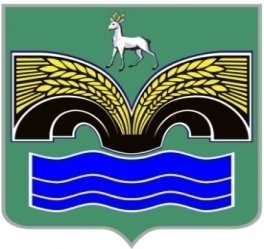 СТРАТЕГИЯ РАЗВИТИЯ МУНИЦИПАЛЬНОГО РАЙОНА КРАСНОЯРСКИЙ с.п.  Хилковона период до 2030 года
Строительство  площадки под ледовый каток
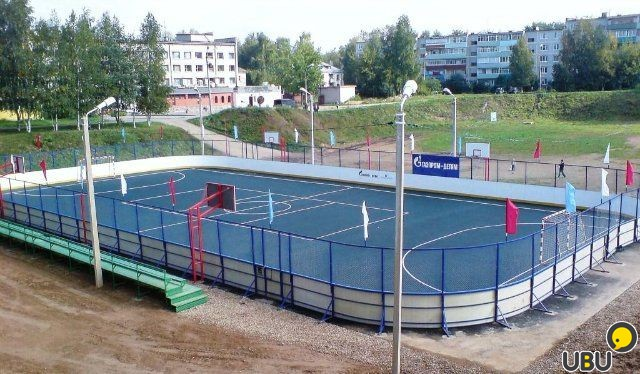 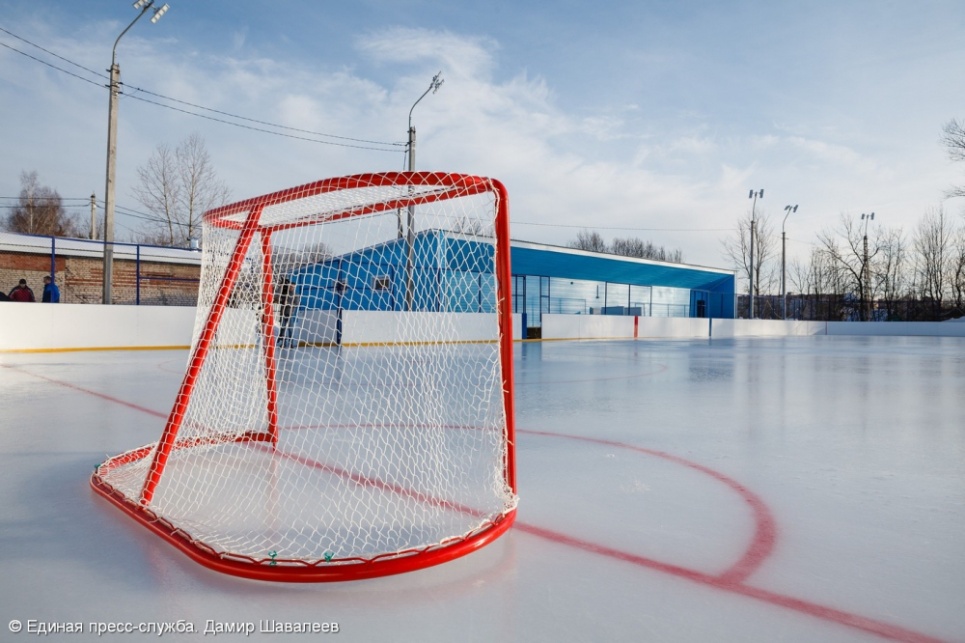 29
СТРАТЕГИЯ РАЗВИТИЯ МУНИЦИПАЛЬНОГО РАЙОНА КРАСНОЯРСКИЙ с.п. Хилковона период до 2030 года
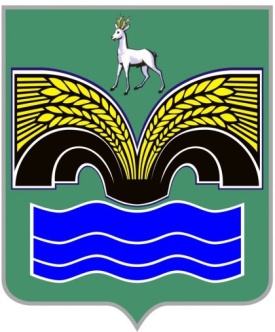 Расчистка озер поселения






Проведение ремонтных 
работ гидротехнических
 сооружений (ремонт дамбы)
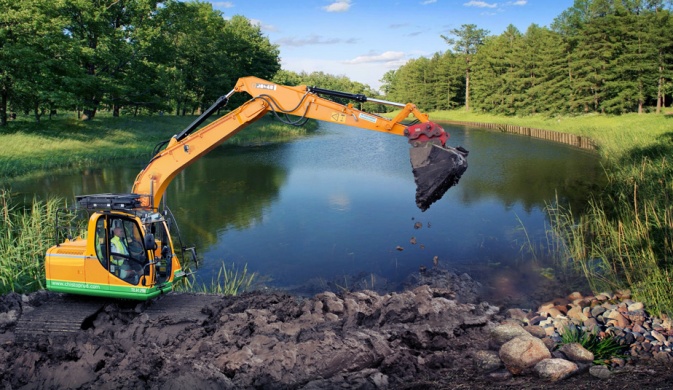 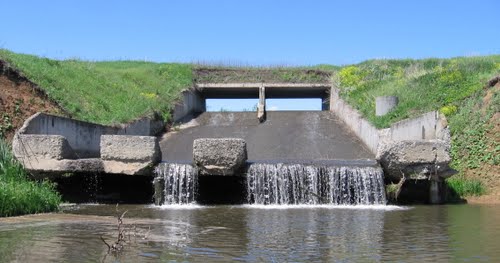 30
СТРАТЕГИЯ РАЗВИТИЯ МУНИЦИПАЛЬНОГО РАЙОНА КРАСНОЯРСКИЙ с.п. Хилковона период до 2030 года
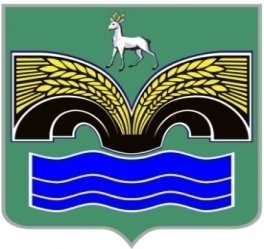 Благоустройство мест общего 
пользования (в т.ч. тротуары)
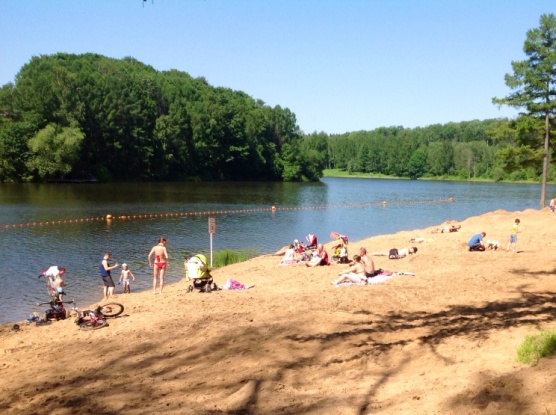 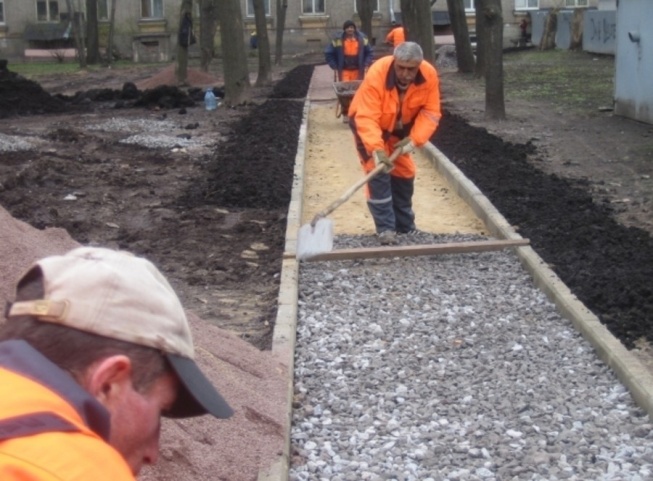 31
СТРАТЕГИЯ РАЗВИТИЯ МУНИЦИПАЛЬНОГО РАЙОНА КРАСНОЯРСКИЙ с.п. Хилковона период до 2030 года
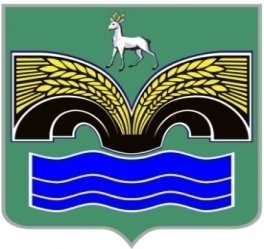 Реконструкция и модернизация ООО «Мясоагропром» под птицефабрику по производству диетического яйца
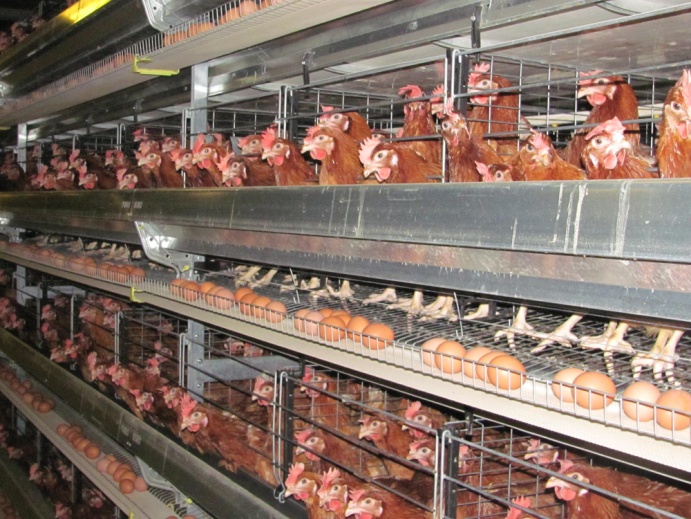 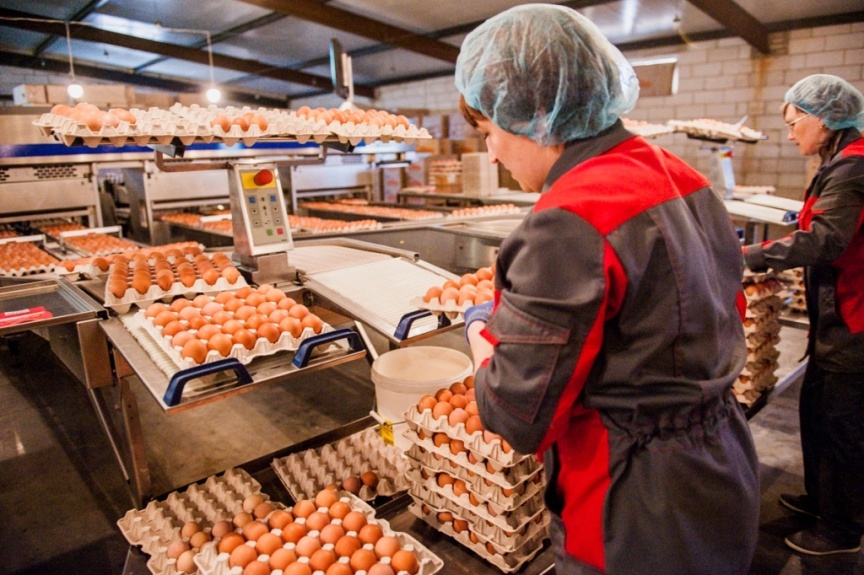 32